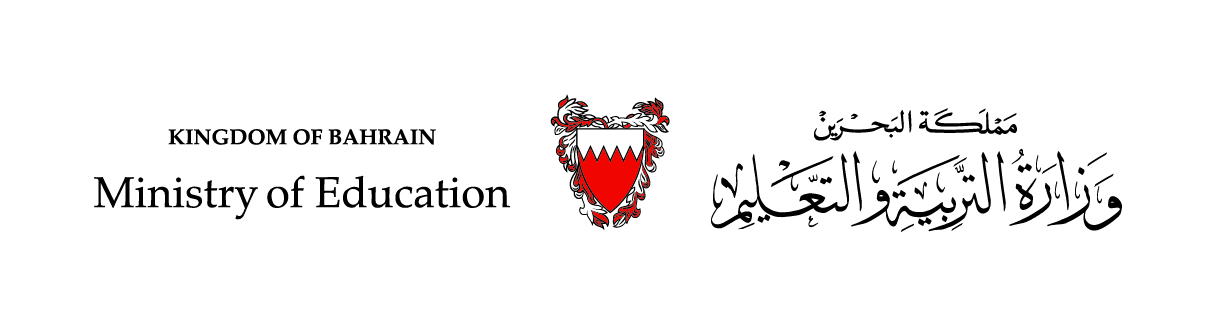 دَرْسٌ في مادّةِ اللُّغَةِ العَرَبيَّةِ
القَواعِدُ النَّحويَّةُ
أسْلُوبُ التَّفضِيلِ (صَوْغُهُ واسْتِعمَالاتُهُ)
للصّفّ الثّالث الإعداديّ
الفصل الدّراسيّ الأوّل
قواعد نحويّة 
أسلوب التَّفضيل
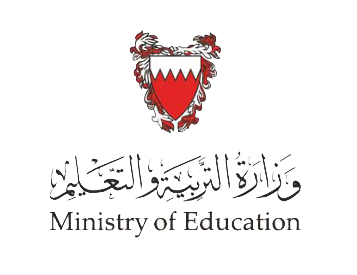 أَهْدَافُ الدَّرْسِ
تَحْـديدُ عناصرِ أُسْلوبِ التَّفضِيلِ.
صياغةُ اسمِ التَّفضيلِ صياغةً صحيحةً.
بيانُ حالاتِ اسمِ التَّفضيلِ.
تَوْظيفُ أسْلُوبِ التّفضيلِ تَوْظِيفًا سَليمًا فِي إنتاجٍ كتابيٍّ.
قواعد نحويّة 
أسلوب التَّفضيل
أتذكّرُ
سَبقَ أنْ دَرسْتَ الأساليبَ الآتية، أحدّدُ نوعَ كلَّ أسلوب فيما يأتي:
حَضرَ الطُّلابُ إلا طالبًا.
أسلوبُ استثناءٍ
إنْ تُحافظْ على وطنِكَ يزدهرْ بينَ الأوطانِ.
أسلوبُ شَرْطٍ
كَمْ عددُ محافظاتِ البحرين؟
أسلوبُ استفهامٍ
ولو أردت أن تُفاضِل بين العلم والجهل ستقولُ:
العلمُ أفضلُ من الجهلِ.
فماذا يُسمّى هذا الأسلوب؟
يسمّى أسلوب التّفضيل
أكْتَشِفُ
قواعد نحويّة 
أسلوب التَّفضيل
أَقْرأُ، وأُلَاحِظُ الكَلِماتِ الـمُلَوَّنَةَ.
زارَ مُحمدٌ حديقةَ الحيوانِ وأُعْجِبَ بكثرةِ الحيواناتِ وتَنوُّعِها، وفي أثناءِ جولتِهِ قَالَ المرشدُ السّياحيُّ: 
هذا الفيلُ أَضْخَمُ حيواناتِ الحديقةِ، وهذا الفهدُ أَسْرَعُ مِنَ الأسَدِ، وهذا الطاووسُ أَجْمَلُ الطُّيور، وتلكَ الزرافةُ أَكْثَرُ ارتفاعًا مِنْ بَقيةِ الحيوانات.
قواعد نحويّة 
أسلوب التَّفضيل
أفهمُ
أولاً: عناصرُ أسلوبِ التَّفضيل
أَقْرأُ الأمثلة الآتية، وأُلَاحِظُ.
الطاووسُ أَجْمَلُ الطُّيور.
الفهدُ  أَسْرَعُ  مِنَ الأسَدِ.
الفيلُ أَضْخَمُ حيواناتِ الحديقةِ.
اسم التَّفضيل
اسم التَّفضيل
اسم التَّفضيل
المُفضَّل
المُفضَّل عليه
المُفضَّل
المُفضَّل
المُفضَّل عليه
المُفضَّل عليه
أُلاحظُ أنَّ الأمثلة السّابقة تفيد الموازنة بين شيئين يشتركان في نفس الصّفة،
 وزاد أحدهما على الآخر في هذه الصّفة.
أُلاحظُ أنَّ أسلوبَ التَّفضيلِ يتكونُ مِنْ ثلاثةِ عناصر هي:
1- المُفضَّل: وهو الاسم الذي يأتي قبل اسم التَّفضيل.
3- المُفضَّل عليه: وهو الاسم الذي يأتي بعد اسم التَّفضيل، وقد يحذف أحيانًا.
2- اسم التَّفضيل: ويأتي على وزن (أفْعَل) أو (فُعَلى).
قواعد نحويّة 
أسلوب التَّفضيل
أَسْتَنْتِجُ أنَّ:
اسْمَ التَّفضيلِ يأتي على وزْنِ (أَفْعَل) للدَّلالةِ على أنَّ شيئين اشتركا في صفةٍ، وزاد أحدهما على الآخَرِ في هذهِ الصَّفةِ، سواءً أكانتِ الصّفَةُ محبوبةً أمْ مكروهةً.
ويُسمَّى الاسمُ الواقعُ قبله مُفضَّلًا والواقعُ بعده مُفضَّلًا عليه.
قواعد نحويّة 
أسلوب التَّفضيل
أُطَبِّقُ
أعيّنُ فيما يأتي اسمَ التَّفضيلِ والمُفضَّلَ والمُفضَّلَ عليه:
مُدّة النَّشاط: ثلاث دقائق
العِلْمُ أَنفَعُ مِنَ المَالِ.
اسم التَّفضيل: أنفَعُ
المُفضَّل: العِلْمُ
المُفضَّل عليه:  المَال
السُّكوتُ أَفْضَلُ مِنَ الكَلامِ.
اسم التَّفضيل: أفْضَلُ
المُفضَّل: السُّكوتُ
المُفضَّل عليه: الكَلامِ
الحُوتُ الأزرقُ أَضْخَمُ الحَيوانات.
اسم التَّفضيل: أَضْخَمُ
المُفضَّل: الحُوتُ الأزرقُ
المُفضَّل عليه:  الحَيوانات
قواعد نحويّة 
أسلوب التَّفضيل
أكْتَشِفُ
ثانياً: كيفَ نصُوغُ اسمَ التَّفضيل؟
يُصاغُ اسمُ التَّفضيلِ مِن الفعلِ مُباشرةً إذا توافرت فيه سبعةُ شروطٍ:
فلا يُصاغُ مِن غيرِ الثَّلاثي مثل: (زَغْرَدَ - ارتفع – استخرج).
1- أنْ يكونَ الفعلُ ثُلاثيًا.
الزرافةُ أَكْثَرُ ارتفاعًا مِنْ بَقيةِ الحيوانات.
2- أنْ يكونَ الفعلُ تامًّا.
فلا يُصاغُ مِن الفعلِ الناقص مثل: (كانَ وأخواتها).
النَّهارُ أَشَدُّ إصْبَاحًا مِنْ الفَجرِ.
3- ليسَ الوصـــــــــــــــــــفُ منهُ على وزْنِ (أَفْعَل) الـــــــــــذي مُؤنثهُ على وزْنِ (فَعْلَاء).
مثل: -  (أَحْمَر / حَمْراء) (أَخْضَر / خَضْرَاء).
البَطّيخُ أَشَدُّ احْمِرَارًا مِنَ التَّفَاحِ.
-  (أَعْمَى / عَمْيـاء) (أَعْــــوَر/ عَــــــوْرَاء).
يُمكنُ صِياغةُ اسمِ التَّفضيلِ مِنْ هذه الأفعالِ مِنْ خلالِ ذِكر:
+
ويُعْربُ تمييزًا منصوبًا
المصدرُ الصريحِ للفعلِ
اسم تفضيلٍ مُناسب مثل: (أَشَدّ –أَكْثَر - أَعْظَم).
قواعد نحويّة 
أسلوب التَّفضيل
أكْتَشِفُ
ثانياً: كيفَ نصُوغُ اسمَ التَّفضيل؟
4- أنْ يكونَ الفعلُ مُثبَتًا.
فلا يُصاغُ مِن المنفي مثل: (لا تَكذِب – لمْ يَسْرِق).
5- أنْ يكونَ الفعلُ مَبنيًّا للمَعْلوم.
فلا يُصاغُ مِن الفعلِ المبني للمجهول مثل: (فُهمَ - عُلِمَ).
6- أنْ يكونَ الفعلُ مُتَصَرّفًا.
فلا يُصاغُ مِن الفعلِ الجَامدِ مثل: (نِعْمَ – بِئْسَ)
فلا يُصاغُ  من: (هَلَكَ – مَاتَ -غَرِقَ)
7- أنْ يكونَ الفعلُ قابلًا للتَّفاوتِ.
قواعد نحويّة 
أسلوب التَّفضيل
أسْتَنْتِجُ أنَّ:
اسمَ التَّفضيلِ يُصاغُ مِنَ الفعلِ مُباشرةً إذا توافرَت فيه الشَّروطُ الآتيةُ:
1- أنْ يكونَ ثُلاثيًا.
4- أنْ يكونَ مُثبَتًا.
5- أنْ يكونَ مَبنيًّا للمَعْلوم.
2- أنْ يكونَ تامًا.
3- ليسَ الوصفُ منهُ على وزْنِ (أَفْعَل) الذي مُؤنثهُ (فَعْلَاء).
6- أنْ يكونَ مُتَصَرّفًا.
7- أنْ يكونَ الفعلُ قابلًا للتَّفاوتِ.
اسْمَ التَّفْضِيلِ لا يُصَاغُ مُبَاشَرَةً مِنْ فِعلٍ غير ثُلاثيّ، أو فعلٍ ناَقِصٍ، أو إِذا كَانَ الوَصْفُ مِنْهُ عَلى وَزْنِ (أفْعَل ) الذي مُؤنَّثهُ (فَعْلَاء).
التَّفْضِيلَ مِنْ هذه الأَفْعَالِ يكونُ بِذِكْرِ مَصْدَرِها الصَّرِيحِ مَسْبوقًا باسْمِ تَفْضِيلٍ مُنَاسِبٍ مِثْل (أَشَدّ أَو أَكْثَر أو أَعْظَم ). ويُعْرَبُ المَصْدَرُ الصَّرِيحُ تَمْييزًا .
قواعد نحويّة 
أسلوب التَّفضيل
أُطَبِّقُ
مُدّة النَّشاط: ثلاث دقائق
أَصوغُ اسمَ التَّفضيلِ مِنْ الأفعالِ الآتية، وأَضعُهُ في جُملةٍ مِنْ إنشائي:
أَقْوَى
الحَقُّ أَقْوَى مِنَ البَاطلِ.
يصاغُ مباشرة
قَوِيَ.
ضَعُفَ.
الحاقدُ أَضْعَفُ مِنَ المتسامح.
أَضْعَف
يصاغُ مباشرة
الكسولُ أشدُّ إهمالاً مِنْ المُجتهدُ.
أشدُّ إهمالا
لا يصاغُ مباشرة
أَهْمَلَ.
لا يُمكنَ صياغةُ اسمِ التَّفضيلِ للفعلِ (هَلَكَ) لأنه غيرُ قابلٍ للتَّفاوتِ.
هَلَكَ.
أَكْتَشِفُ
قواعد نحويّة 
أسلوب التَّفضيل
ثالثاً: حالات اسمُ التَّفضيل
الحالة الأولى: أنْ يكونَ مجرَّدًا مِنْ (ال) وغير مضاف  (نكرة)
الصَّادقَان أَفْضَلُ مِنَ الكَاذِبَيْن.
الصَّادقُ أَفْضَلُ مِنَ الكَاذبِ.
الصَّادقون أَفْضَلُ مِنَ الكَاذِبِين.
الصَّادقَاتُ أَفْضَلُ مِنَ الكَاذِباتِ.
الصَّادقَتان أَفْضَلُ مِنَ الكَاذِبَتَين.
الصَّادقةُ أَفْضَلُ مِنَ الكَاذبِةِ.
لا، لمْ يُطابقْهُ، وإنما جاء مُفرَدًا مُذَكّرًا.
هل اسم التَّفضيلِ في الأمثلة السَّابقةِ طابقَ المُفضَّل في النَّوع والعَدَد؟
هل أتى المفضَّلُ عليه مجرورًا بـــ (مِنْ) بعد اسمِ التَّفضيل؟
نعم، أتى المفضَّلُ عليه مجرورًا بـــ (مِنْ).
اسمَ التَّفضيلِ إذا كانَ مُجرَّدًا من (ال) وغيرَ مُضافٍ وَجَبَ إفرادُه وتذكيرُه، أي لا يُطابقُ المُفضَّلَ في النَّوعِ والعَدد، وكَثيرًا ما يأتي المُفضَّل عليه مجرورًا بـــ(مِنْ).
أَسْتَنْتِجُ أنَّ:
قواعد نحويّة 
أسلوب التَّفضيل
أكْتَشِفُ
ثالثاً: حالات اسمُ التَّفضيل
الحالة الثَّانية: أن يكونَ مُضافًا إلى نَكِرة.
أنْتُما أَذْكَى طالبَين في الفَصل.
أنتَ أَذْكَى طالبٍ في الفَصل.
أنْتُمْ أَذْكَى طُلابٍ في الفَصل.
أنْتُنَّ أَذْكَى طالباتٍ في الفَصل.
أنْتُما أَذْكَى طالبَتَين في الفَصل.
أنتِ أَذْكَى طالبةٍ في الفَصل.
هل اسم التَّفضيلِ في الأمثلة السَّابقةِ طابقَ المُفضَّل في النَّوع والعَدَد؟
لا، لمْ يُطابقْهُ، وإنما جاء مُفرَدًا مُذَكرًا.
نعم، طابقَ المضاف إليه المُفضَّل في النَّوع والعَدَد.
هل المضاف إليه في الأمثلةِ السَّابقةِ طابق المُفضَّل في النَّوع والعَدَد؟
أنتَ  - طالبٍ/ أنتُما  - طالبين/ أنتم  - طلاب
أنتِ - طالبةٍ / أنتُما  - طالبيتن/ أنتنَّ  - طالبات
اسمَ التَّفضيلِ إذا كانَ مُضافًا إلى نَكرةٍ  وَجَبَ إفرادُه وتذكيرُه، ويُطابقُ المُضافُ إليه المُفضَّلَ في النَّوعِ والعَدد.
أَسْتَنْتِجُ أنَّ:
قواعد نحويّة 
أسلوب التَّفضيل
أَكْتَشِفُ
ثالثاً: حالات اسمُ التَّفضيل
الحالة الثَّالثة: أنْ يكونَ مُعَرَّفًا بــ (ال)
أنْتُما الأَفْضَلان في الفَصلِ.
أنتَ الأفْضَلُ في الفَصلِ.
أنْتُمْ الأفْضَلون في الفَصلِ.
أنْتُنَّ الفُضْليات في الفَصلِ.
أنْتُما الفُضْليان في الفَصل.
أنتِ الفُضلى في الفَصل.
هل اسم التَّفضيلِ في الأمثلة السَّابقةِ طابقَ المُفضَّل في النَّوع والعَدَد؟
نَعَم، طابقَهُ في النَّوع والعَدَد
اسمَ التَّفضيلِ إذا كانَ مُعَرَّفًا بــ (ال)  وَجَبَ أن يُطابق المُفضَّلَ في النَّوعِ والعَدد.
أَسْتَنْتِجُ أنَّ:
قواعد نحويّة 
أسلوب التَّفضيل
ثالثاً: حالات اسمُ التَّفضيل
أَكْتَشِفُ
الحالة الرَّابعةُ: أن يكونَ مُضافًا إلى مَعرفةٍ.
المجتهدان أَفْضَلُ الطُّلاب.
    أو (أَفْضَلا الطُّلاب).
المجتهدون أَفْضَلُ الطُّلاب.
    أو (أَفَاضِلُ الطُّلاب).
المجتهدُ أَفْضَلُ الطُّلاب.
المجتهدتان أَفْضَلُ الطَّالبات.
    أو (فُضْلَيا الطَّالبات).
المجتهدات أَفْضَلُ الطَّالبات.
    أو (فُضْلَيات الطَّالبات).
المُجتهدةُ أَفْضَلُ الطَّالبات. 
أو (فُضْلَى الطَّالبات).
أُلاحظُ أنْ اسمَ التَّفضيلِ في الأمثلةِ السَّابقةِ يجوزُ أنْ يأتي مُفردًا مُذكَّرًا، 
ويجوزُ أنْ يُطابقَ المُفضَّل في النَّوع والعَدَد.
اسمَ التَّفضيلِ إذا كانَ مُضافًا إلى مَعرفةٍ يَجوزُ  إفرادُه وتذكيرُه، ويجوزُ أنْ يطابقَ المُفضَّلَ في النَّوعِ والعَدد.
أَسْتَنْتِجُ أنَّ:
قواعد نحويّة 
أسلوب التَّفضيل
أُطَبِّقُ
مُدّة النَّشاط: خمس دقائق
أَستخرجُ من الجمل الآتية كلّ اسم تفضيلٍ، وأُبيّنُ نوعه:
مجرّد من (ال) و الإضافة
فاطمةُ أكبرُ من أَخواتِها.
أَكْبَرُ
العربيُّ أَكْرَمُ رجلٍ للضّيفِ.
أَكْرَمُ
مضاف إلى اسم نكرة
المريضان هما الأوليان بالرّعايةِ.
الأوليان
مُعَرّف بــــــــــــــــ ( ال )
الفائزاتُ هُنَّ كُبرياتُ المُشارِكات.
مُضاف إلى معرفة
كُبرياتُ
قواعد نحويّة 
أسلوب التَّفضيل
أُطَبِّقُ
أُخاطبُ بالعِبارةِ الآتيةِ المُثنَّى والجَمعَ بنوعَيْهما مع تغيير ما يلزم:
مُدّة النَّشاط: ثلاث دقائق
هذا أَكْرَمُ مِنْ غيرهِ.
المثنَّى المُذكَّر
هذان أَكْرَمُ مِنْ غيرهِما.
المثنَّى المُؤنَّث
هاتان أَكْرَمُ مِنْ غيرهِما.
جَمْعُ المُذكَّر
هؤلاءِ أَكْرَمُ مِنْ غيرهِم.
جَمْعُ المُؤنَّث
هؤلاءِ أَكْرَمُ مِنْ غيرهِن.
قواعد نحويّة 
أسلوب التَّفضيل
أُطَبِّقُ
أُخاطبُ بالعِبارةِ الآتيةِ المُثنَّى والجَمعَ بنوعَيْهما مع تغيير ما يلزم:
مُدّة النَّشاط: خمس دقائق
أنتِ أصغرُ الطّالباتِ في المدرسة. (صُغْرى الطّالباتِ)
المثنَّى المُذكَّر
أَنْتُما أصغرُ الطّلاب في المدرسةِ. ( أصْغرا الطّلابِ)
المثنَّى المُؤنَّث
أَنْتُما أصغرُ الطّالباتِ في المدرسةِ. ( صُغْريا الطّالباتِ)
جَمْعُ المُذكَّر
أَنْتُم أَصْغَرُ الطّلابِ في المدرسةِ. ( أَصاغِرُ الطّلابِ)
جَمْعُ المُؤنَّث
أَنْتُنَّ أَصْغَرُ الطّالباتِ في المدرسة. ( صُغْريات الطّالباتِ)
قواعد نحويّة 
أسلوب الشَّرط
النَّشَاطُ الخِتَامِيُّ
أولا: أضعُ دائرةً حولَ الإجابةِ الصَّحيحة فيما يأتي:
مُدّة النَّشاط: ثلاث دقائق
1- يُصاغُ اسمُ التَّفضيلِ مِن الفعلِ مُباشرةً إذا توافرت فيه:
 
     أ. خمسةُ شروطِ.                                  ب. سِتةُ شروطٍ.                    ج. سَبعةُ شروطٍ.
2-لا  يُصاغُ اسمُ التَّفضيلِ مباشرة مِن الفعلِ (اسْتَجَابَ) لأنه:
 
     أ. غيرُ ثُلاثي.                                        ب. مبنيُّ للمجهول.                 ج. جامد
3- (الجبلُ أَكْثَرُ ارتفاعًا مِنَ الهَضبةِ) إعراب ارتفاعًا في الجملةِ السَّابقةِ:
 
     أ. مفعولٌ مطلقٌ منصوبٌ.             ب. تمييزٌ منصوبٌ.                   ج. مفعولٌ بهِ منصوبٌ.
قواعد نحويّة 
أسلوب الشَّرط
مُدّة النَّشاط: ثلاث دقائق
ثانيا: أَضَعُ اسمَ تفضيلٍ مناسبٍ في المكان الخالي من الجُملِ الآتية وأَضبطهُ بالشَّكلِ:
1- الذَّهبُ  .............. مِنَ الفضةِ.
أَغْلَى
أَعـــــــزـُّ
2-  الماءُ .............. مفقودٍ.
أَنْفَــــــعُ
3- السَّباحة ............ الرّياضاتِ.
الفُضْلى
4- أنْتِ ............... بينَ زميلاتكِ .
قواعد نحويّة 
أسلوب التَّفضيل
مُدّة النَّشاط: أربع دقائق
ثالثا: أُفاضُل بينَ كلٍ ممّا يأتي موظّفًا أسلوب التفضيل.
1- الشَّمسُ والأرض.    (وَجْهُ المُفاضلةِ: الحَجم)
الشَّمسُ أَكْبَرُ مِنَ الأرضِ.
2- نهرُ النَّيلِ ونهرُ الفُرات.     (وَجْهُ المُفاضلةِ: الطُّول)
نَهْرُ النَّيلِ أطْوَلُ مِنْ نَهْرِ الفُراتِ.
قواعد نحويّة 
أسلوب التَّفضيل
مُدّة النَّشاط: دقيقتان
3- السَّماء والبَحر.     (وَجْهُ المُفاضلةِ: اللَّون)
السَّماءُ أَشَدُّ زُرقةً مِنَ البَحر.
4- البُلبلُ والعُصفور.     (وَجْهُ المُفاضلةِ: التَّغريد).
البُلبلُ أَجْملُ تَغْرِيدًا مِنْ العُصفورِ.
انْتَهَى الدَّرْسُ
[Speaker Notes: توظيف الرؤوس المرقمة]